Cassiano e Benedetto
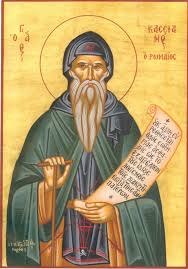 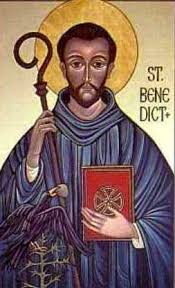 Fonti:

www.ora-et-labora.net
Giovanni Cassiano
ca 360 - post 430
Origine: Scizia (Romania)/Deserto egiziano di Scete

Viaggi: Palestina (Betlemme), Egitto, Costantinopoli (→diacono), Roma (→presbitero), Marsiglia (fonda Saint Sauveur e Saint Victor → scrive per i monaci)

In contatto con l’ambiente di 
Macario il Grande (†390)
Evagrio (†399)
Manicheismo
Nestorianesimo
Pelagianesimo
Agostinismo estremo
Opere:
Contro Nestorio. De Incarnatione Domini

Istituzioni. De institutis coenobiorum et de octo principaliu vitiorum remediis libri XII

Conferenze. Collationes
Rinuncia
“Ora dobbiamo parlare delle rinunzie. La tradizione dei Padri e l’autorità della sacra Scrittura ci dicono che sono tre e che ciascuno di noi deve compierle tutte.
La prima rinunzia è di natura materiale: per mezzo di essa noi disprezziamo tutte le ricchezze e tutti i beni del mondo. La seconda è quella per la quale rinneghiamo il nostro passato, i nostri vizi, le passioni dello spirito e della carne. La terza consiste nel ritrarre la nostra mente dalle cose presenti e visibili, per desiderare solo le cose eterne e i beni che non si vedono”.
Conferenze III, 6
Prima rinuncia → libro dei Proverbi. Per togliere le radici delle passioni terrene.

Seconda rinuncia → libro del Qoelet. Per rendersi conto che tutto è vanità.

Terza rinuncia → libro del Cantico dei Cantici. Per unirsi con l’Amato, il Verbo di Dio.
Povertà materiale → per affidarsi alla comunità.
Povertà della propria volontà (filautia) → per sradicare il male alla fonte.

“Il fine della vita cenobitica è quello di mortificare e crocifiggere la propria volontà; ciò senza preoccuparsi minimamente del domani, secondo il comando salutare della perfezione evangelica.[…] La perfezione dell’eremita, invece, consiste nell’avere l’anima sgombra da tutte le cose terresti e nell’unirsi a Cristo nella più alta misura concessa all’umana debolezza”.
Conferenza XIX, 8
Conformità a Cristo → Divinizzazione
Mezzi
“Sono molti in questo mondo i generi delle scienze, e così numerosi quanta è la varietà delle arti e delle professioni. […] se quelle arti tendono al loro apprendimento attraverso metodi propri e sicuri, quanto più la disciplina professata dalla nostra religione, la quale tende alla contemplazione arcana dei misteri invisibili e si ripromette non guadagni presenti, ma la ricompensa dei beni eterni, esige un ordine sicuro e razionale. Doppia ne risulta così la scienza: la prima è praktiké, vale a dire attiva, e si acquista con l’emendazione dei costumi e con la purificazione dai vizi; la seconda è theoretiké, e consiste nella contemplazione delle cose divine e nella conoscenza delle verità più sacre”.
Conferenza XIV, 1
Due regni
“dobbiamo conoscere dov’è che l’anima nostra deve fissarsi e dove dobbiamo continuamente ricondurre la nostra attenzione […] L’essenza della vita spirituale sta nel profondo dell’anima: quando dal nostro intimo è stato cacciato il diavolo e non vi regnano più i vizi, si stabilisce in noi il regno di Dio.. […] Nel nostro intimo non ci può essere che una situazione: o conoscenza o ignoranza della verità; o amore del vizio o amore della virtù. Così noi prepariamo in cuor nostro un regno: o regno del diavolo o regno di Cristo.”
Conferenza I, 13
Se il regno di Dio è dentro di noi e consiste nella giustizia, nella pace, nella gioia, chi vive in queste virtù vive certamente nel regno di Dio. Al contrario: chi vive nell’ingiustizia, nella discordia, nella tristezza generatrice di morte, è cittadino del regno del diavolo, dell’inferno e della morte. Da questi segni infatti si distinguono tra loro il regno di Dio e quello del diavolo.
Ora leviamo in alto il nostro sguardo e osserviamo lo stato in cui si trovano le schiere celesti, quelle che appartengono veramente al regno di Dio. Che cosa pensare del loro stato, se non che esso è gioia senza interruzione e senza fine? Che cosa c’è di così essenziale alla vera beatitudine come la tranquillità continua e la gioia eterna?
Conferenza I, 13
Azione diabolica: i vizi
Ingordigia
Lussuria
Avarizia
Ira
Tristezza
Acedia
Vanagloria
Superbia

Cf. Michlina Tenace: www.youtube.com/watch?v=-oOy_e1smx0
Lotta spirituale
“in qualche modo è utile questa guerra che per disposizione di Dio sta accesa nel nostro corpo: essa ci sospinge e ci sforza a diventare migliori: se per caso si spegnesse ne seguirebbe certamente una pace dannosa”.
Conferenza IV, 7
Intelligenza: capace di discernere
Volontà: capace di volere ciò che ha potuto discernere
Libero arbitrio: per poter scegliere, attuando, ciò che la volontà vuole.
Vizi/Otto pensieri cattivi
Mt 15,19

LOGHISMOI: pensieri, immagini, tentazioni. Nascono nell’anima, nella psiche
Coinvolgono il corpo: gola, lussuria, avidità
Colpiscono la vita psichica: tristezza (rapporto con sé), ira (rapporto con l’altro), accidia (rapporto con tutto e tutti).
Si appoggiano sui doni dati da Dio: vanagloria, superbia 

→ ognuno ha un vizio a cui si rende conto di essere particolarmente soggetto
→ non si vince un vizio se non stiamo attenti a tutti
Contemplazione
“tu dovrai in tutti i modi adoperarti affinché, superata ogni sollecitudine e preoccupazione terrena, ti renda disponibile in modo assiduo e, ancora più, continuo alla sacra lettura della Scrittura, al punto che quella incessante meditazione riempia la tua mente e, per così dire, la conformi a sua propria immagine, rendendola, in certo qual modo, un’arca del Testamento (Cf. Eb 9,4-5), contenente in se stessa le due tavole di pietra, vale a dire la saldezza del duplice Testamento”
Conferenza XIV, 10
Scrittura

Salmi

“Egli dunque, alimentato da un tale costante nutrimento, comincerà a raccogliere in se stesso tutti i sentimenti contenuti nei Salmi e li riesprimerà in modo da enunciarli, non come composti dal profeta, ma quasi come prodotti da lui stesso al modo di una preghiera tutta propria, nata dalla profonda compunzione del cuore, e così egli crederà che i salmi siano stati creati in vista della sua persona, fino a convincersi che le loro sentenze non furono formulate in passato unicamente per mezzo del profeta e in vista del profeta, ma che esse vengano di volta in volta, ogni giorno, ricreate e realizzate in lui. E allora che le Scritture divine ci appaiono con maggiore chiarezza e, in un certo qual modo, ci aprono le loro vene e le loro viscere, appunto quando la nostra esperienza personale non solo avverte, ma ne previene la conoscenza, e così noi finiremo per intuire non solo il senso delle parole con l'aiuto di qualche esposizione, ma come il frutto di un esercizio del tutto soggettivo. E di fatto, accogliendo in noi gli stessi sentimenti, con i quali è stato cantato e composto ogni Salmo, quasi ne fossimo noi stessi gli autori, finiremo per prevenire il pensiero anziché seguirlo”
Conferenza X, 11
Preghiera pura

“E così l'anima nostra riuscirà a raggiungere quella incorruttibilità di preghiera, fino alla quale nella passata conferenza siamo ascesi, per quanto il Signore si è degnato di concederci nella disposizione dei nostri argomenti. Questa preghiera non solo non è offuscata dalla presenza di qualche immagine, ma non è distratta neppure dal succedersi di qualche voce e d'alcuna parola; al contrario, essa, infervorata dall'attenzione della mente, per effetto dell'impeto del cuore si slancia con l'inesplicabile alacrità dello spirito, e così la mente nostra, trasferita al di sopra di tutti i sensi e della materia sensibile, si eleva fino a Dio con gemiti e sospiri inesprimibili»”. 
Conferenza X, 11
Preghiera di fuoco

“tale orazione, trascendendo ogni senso umano, non si esprime con il suono della voce, con il movimento della lingua, o con la pronuncia delle parole, essa è tale che la mente, illuminata dall'infusione della luce celeste, non la esprime con voci umane e ristrette, ma, al contrario, essa la effonde come da una fonte copiosissima e la invia fino a Dio copiosamente e ineffabilmente, e produce tanta effusione in quel solo movimento, quanta la mente, una volta ritornata in se stessa, non potrebbe esprimere facilmente a parole, né ripercorrere”
Conferenza IX, 25.
Frutto della preghiera di Cristo

“Dio diverrà ogni nostro amore, ogni nostro desiderio, ogni nostro motivo, ogni nostro sforzo, ogni nostro pensiero, tutta la nostra vita, ogni nostro discorso, ogni nostra aspirazione; e quella unità, che ora è del Padre con il Figlio e del Figlio con il Padre, sarà trasferita nei nostri sentimenti e nella nostra mente, ed è quanto dire che, come Egli ci ama con sincera e pura e indissolubile carità, così pure noi dobbiamo congiungerci a Lui con perpetuo e inseparabile amore al punto che, una volta uniti a Lui, si trasmuti in Dio quello a cui aspiriamo, quello che comprendiamo, quello di cui parliamo”
Conferenza X, 7
La ripetizione di una formula

“Pertanto sarà da noi suggerita a voi, conseguentemente, questa formula di vera pietà, allo scopo di raggiungere un continuo ricordo di Dio: "O Dio, vieni in mio aiuto; Signore, vieni presto ad aiutarmi" (Sal 69, 2). Di fatto, questo breve versetto, non senza motivo, è stato particolarmente ripreso da tutto il complesso della Scrittura. Essa riflette tutti i sentimenti, di cui può essere capace la natura umana, e si adatta con sufficiente proprietà e convenienza ad ogni stato e a tutte le tentazioni. E in realtà questo versetto contiene l'invocazione a Dio di fronte a tutte le difficoltà, contiene l'umiltà d'una pia confessione, contiene la vigilanza in vista d'ogni sollecitudine e timore, la fiducia d'essere esauditi, la confidenza d'un aiuto sempre presente e disponibile. E di fatto, chi sempre invoca il proprio protettore, è sicuro che quello è sempre presente. “
Conferenza X, 10
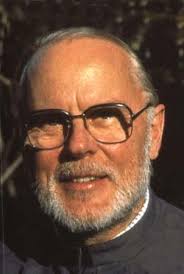 John Main (1926-1982)
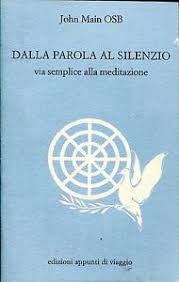 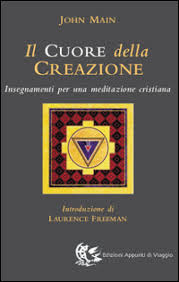 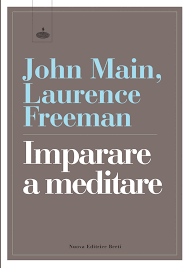 San Benedetto da Norcia
Gregorio Magno, Dialoghi

Nasce a Norcia
470/480 - 547
Subiaco, Monte Cassino
La regola
Realizzazione del Regno di Dio
Tipi di monaci: cenobiti (vivono in un monastero sotto una regola e un abate); anacoreti o eremiti (combattono solitari nell’eremo); sarabaiti (senza regola, appagano i loro desideri); girovaghi.
Abate: maestro spirituale. Padre, testimone. Gestisce la vita comune.
Stabilità. 
Obbedienza: forma all’umiltà
Società completa  e indipendente
Discrezione: cura costante di porre una carità lucida e comprensiva alla base di tutta l’esistenza
Carattere teocentrico del servizio di Dio (lavoro e preghiera)
Preghiera: lectio divina, salmodia, orazioni brevi e frequenti
Correzione fraterna, discernimento…